Agricultural Survey ExcellenceExploring ODK's Ecosystem
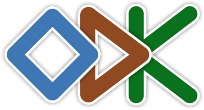 Khaled Al-Shamaa
Research Database Manager and Senior Analyst
Traditional Survey Process
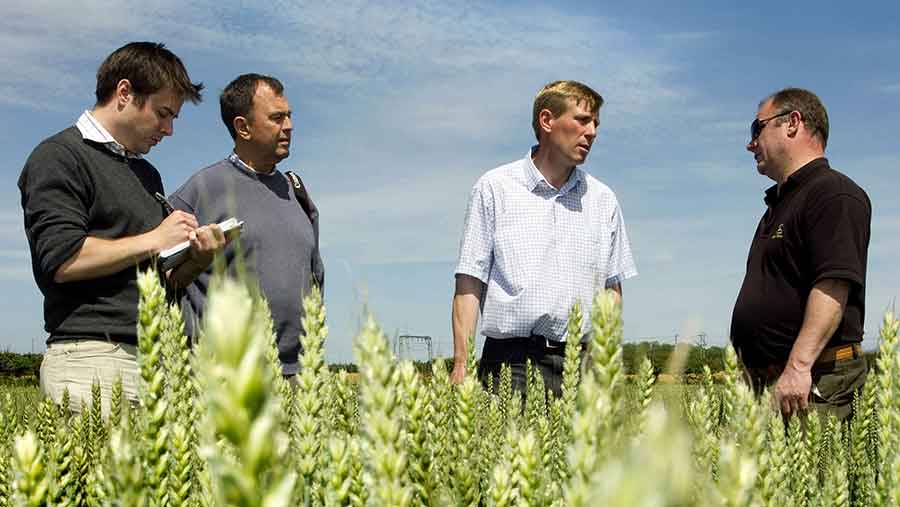 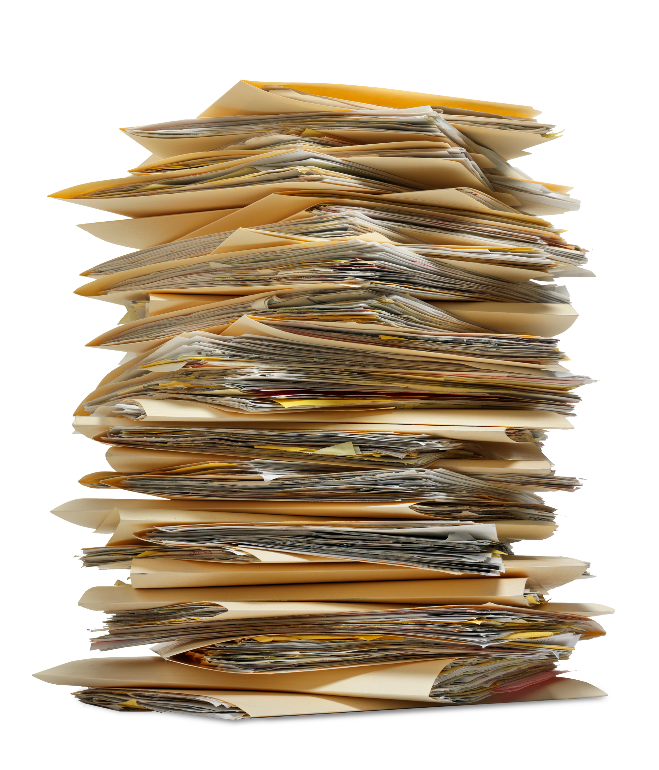 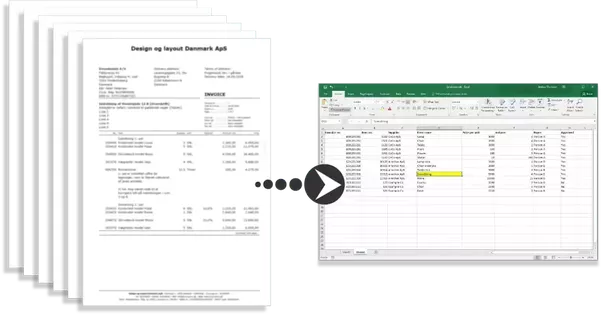 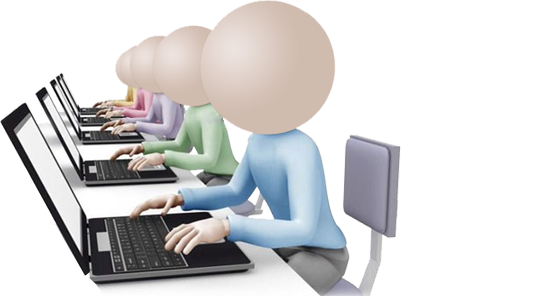 What is ODK?
Open Data Kit (ODK) is an open-source mobile data collection platform. It enables users to fill out forms offline and send form data to a server when a connection is found. Once on the server, the data can be viewed, downloaded, and acted upon.
Collect the data you need to make the right decisions (e.g., text, numeric, date, time, GPS location, media, barcode, choose one, select multiple, metadata). ODK tools also support grouping, skip logic, answer validation, repeat elements, calculations, multiple languages, and offline work!
Why ODK?
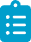 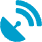 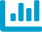 Build powerful forms
Collect data offline
Analyze with ease
Include photos, GPS locations,
Use either the mobile app or
Download your data or connect
skip logic, calculations, external
the web app. Forms and
apps like Excel, Power BI, or R to
datasets, multiple languages,
submissions are synced when a
create live
-
updating
and more.
connection is found.
dashboards.
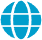 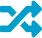 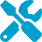 Trusted across sectors
Proven at global scale
Open source
ODK is the standard in public
ODK is used globally by
ODK is open
-
source software.
health, global development,
organizations like yours to
Use as is, customize as you see
crisis response, climate
collect millions of submissions
fit, or try compatible
monitoring, and more.
every month.
alternatives.
Who are using ODK?
Millions of people use ODK to collect data because it works anywhere. Here are a few examples:
Food and Agriculture Organization (FAO)
World Health Organization (WHO)
World Food Program (WFP)
World Bank
Red Cross
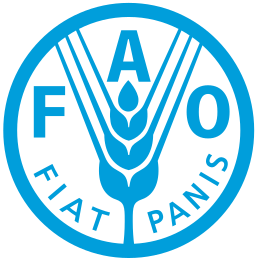 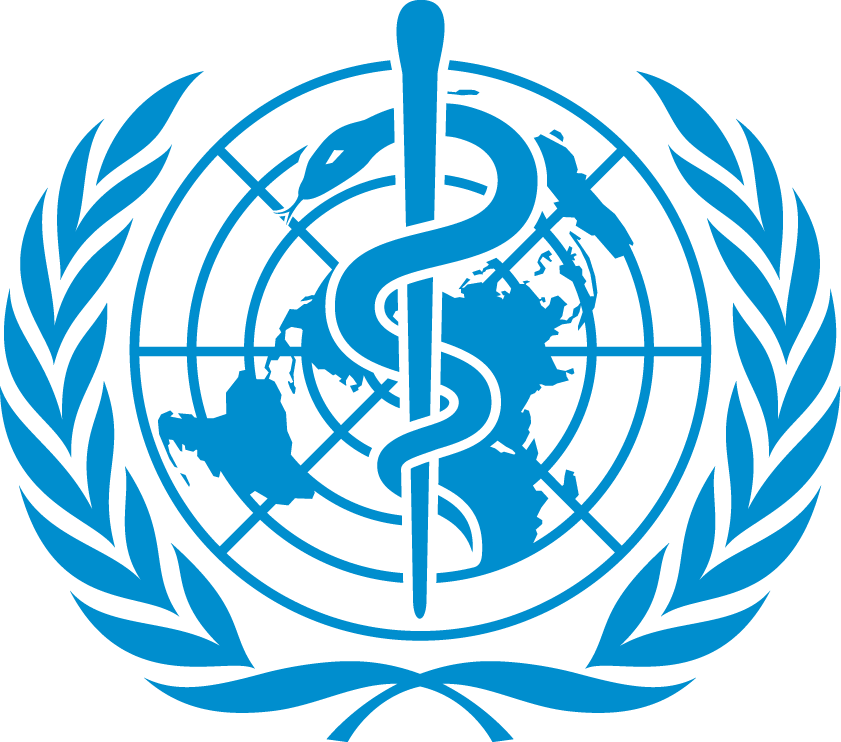 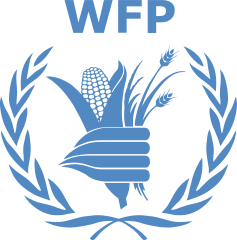 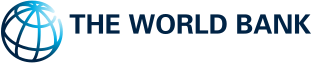 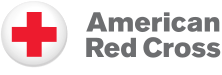 ODK Framework
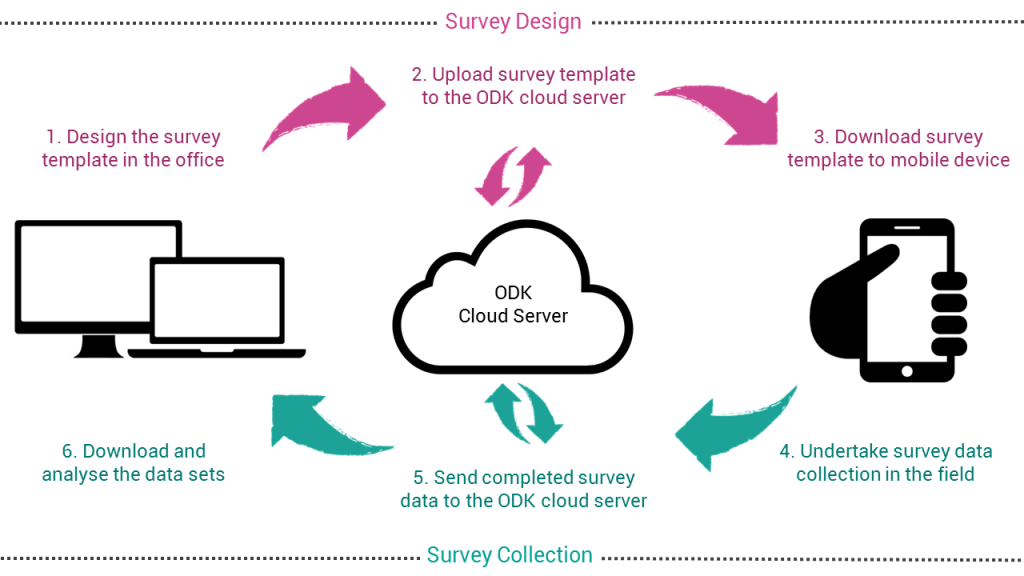 ODK Eco-System
Design Survey Template:
ODK Build web-based tool for creating ODK forms used drag-and-drop interface.
XLSForm format (Excel template), then convert it into XForm using online tool.
Hosting Server: 
ODK Central Server (needs hosting and IT support).
Service Providers (e.g., ODK Cloud, Ona, KoboToolbox, etc.).
Data Collection Client:
ODK Collect Android Application.
Extract Submitted Data:
Aggregate Export Functionality CSV/KML. 
ODK Briefcase Utility.
OData and a RESTful API.
Distribution
Reporting
Coordination
Design
Decision Making
Collection
Conventional System
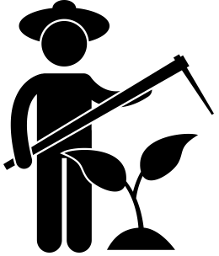 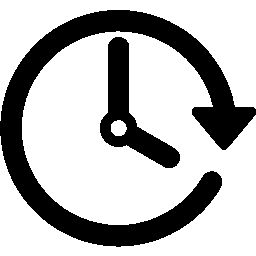 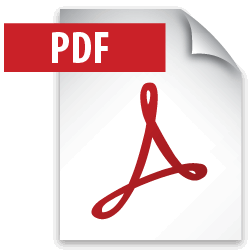 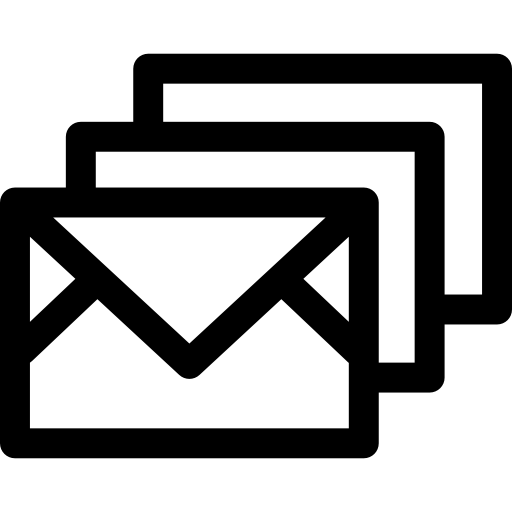 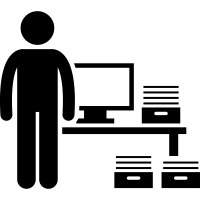 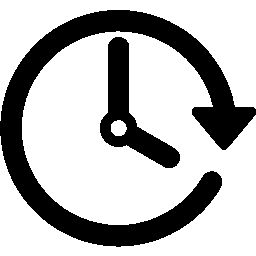 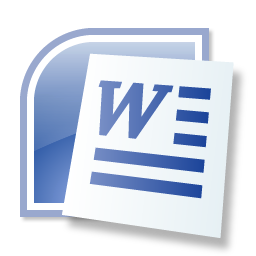 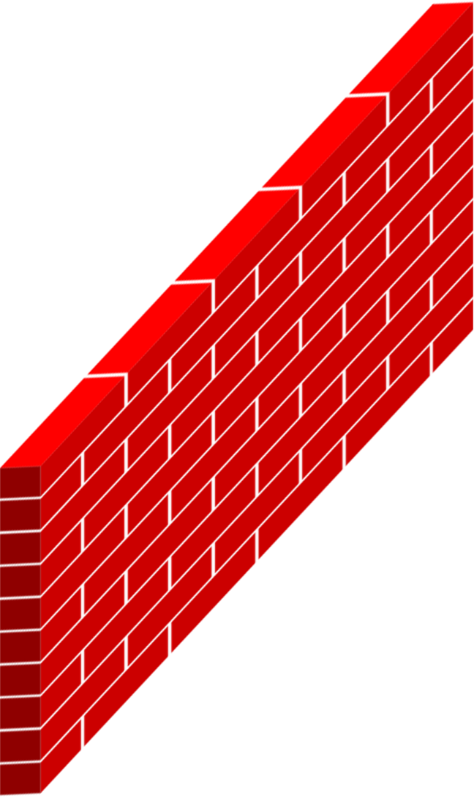 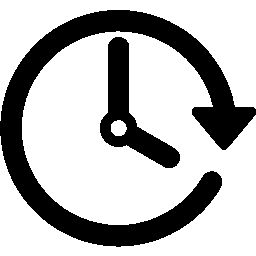 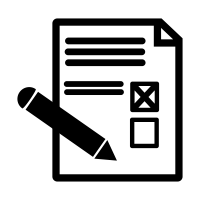 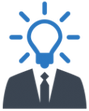 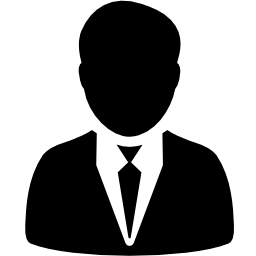 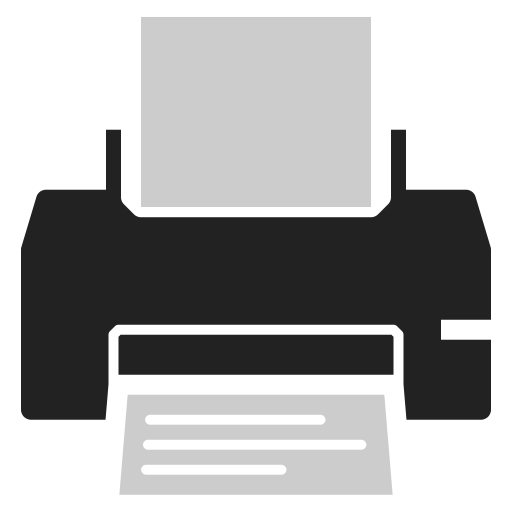 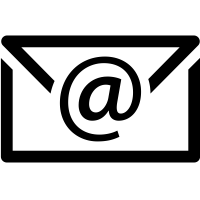 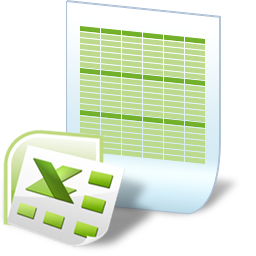 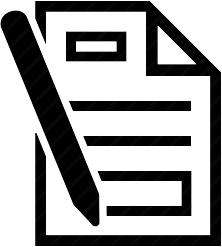 Send the Survey by Email in PDF Format and Print it on Paper
Fill-in Paper Form
Freehand Writing
Time & Efforts Consuming in Spreadsheet Data Entry
Manually Aggregate Workers Data in One Master File
Domain Experts Design a Survey
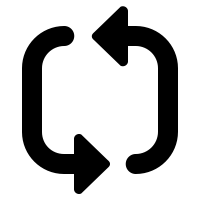 Data from Field to DB: 3 steps vs. 1
Less Time & Errors + Geotagging
ODK System
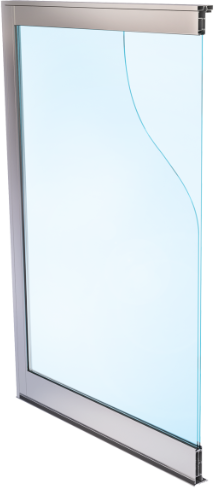 Feedback
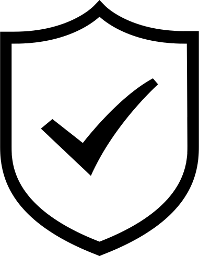 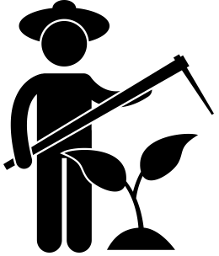 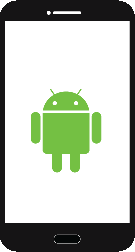 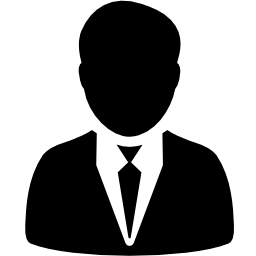 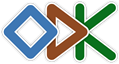 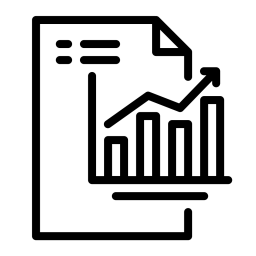 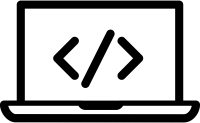 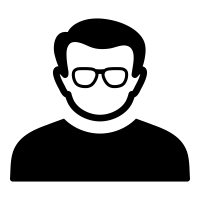 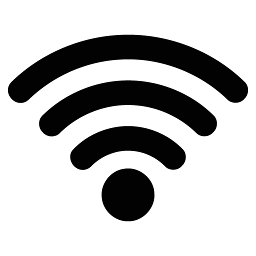 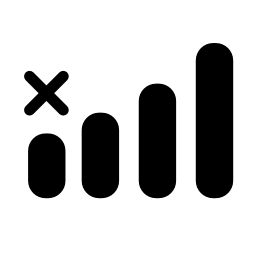 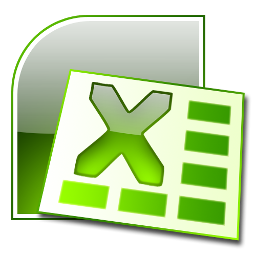 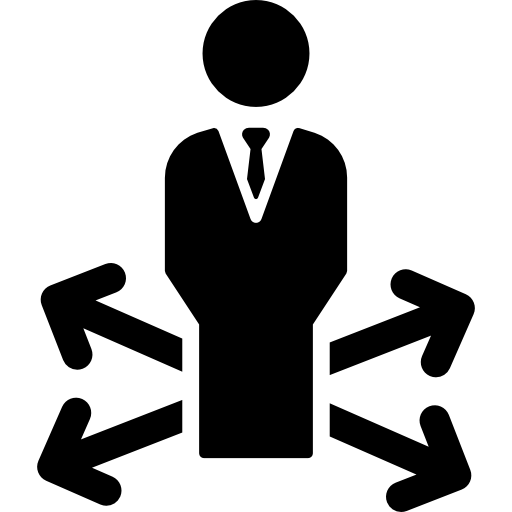 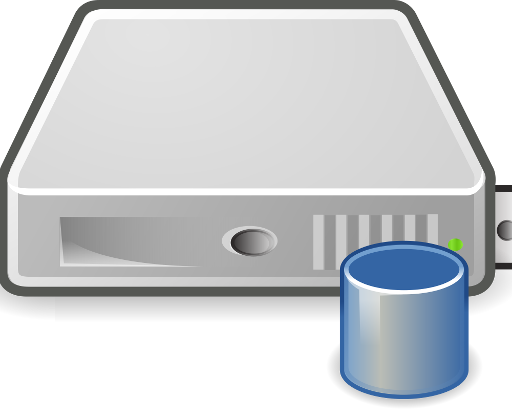 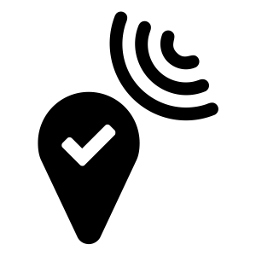 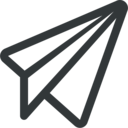 Briefcase & Aggregate 
ODK Server Interface:
Progress Report and
Dataset Snapshot
ODK Experts Convert Survey into ODK Template
Fill-in Electronic Form
Validation/Quality Control
No Internet Access Needed
GPS Geotagging
One Click to Send All Collected Data
No Time Barrier
No Extra Efforts
Analyzing
Host the Survey ODK Central Server
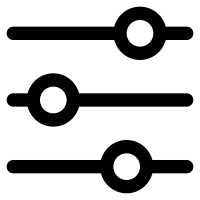 Tuning
Development
Capacity Building
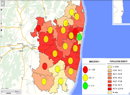 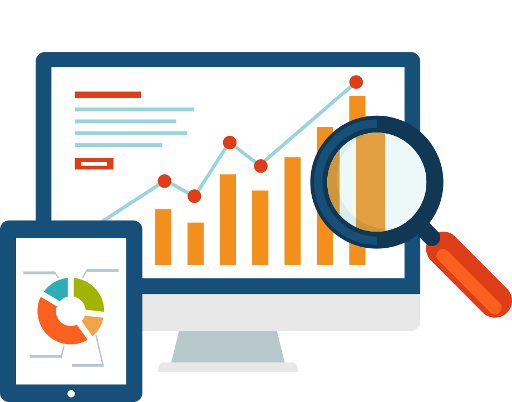 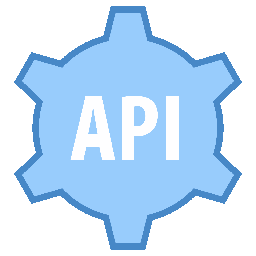 3rd
2nd
1st
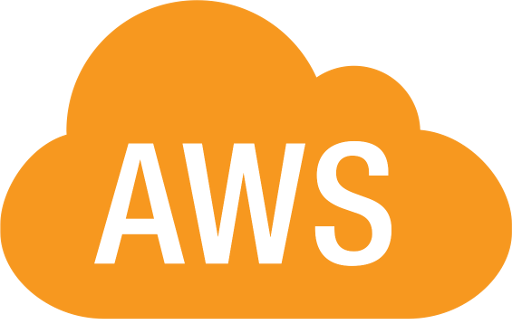 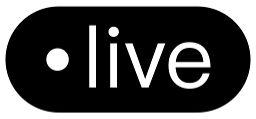 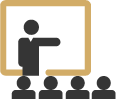 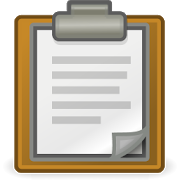 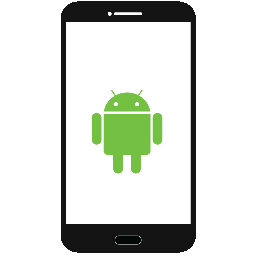 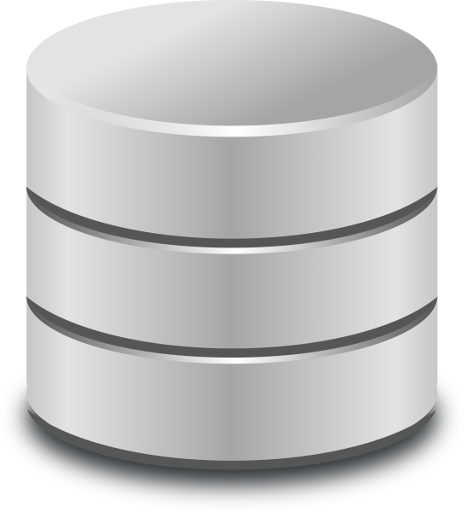 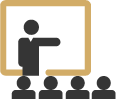 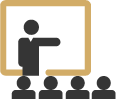 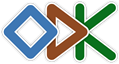 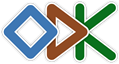 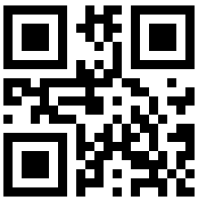 Realtime Dashboard
Connect to ODK via API
Maps, Live Indices/KPIs, and Summary Statistics
Auto Aggregate Submitted Field Data to Central ODK Repository
Setup, Configure, and Administrate ODK Central Server at NARS Data Center
Designing Custom ODK Survey for Project Specific Needs
Field Demos of Geotagging the Interventions
Case Study
Baseline study case: Digitized survey of 43 pages (~800 questions / data points).
Advantage: No delay or overhead process to get collected data on real-time.
Process: 
Deliver training for +130 extension agents on using ODK Collect.
~3400 forms submitted from 173 villages in 4 provinces.
Setup ODK Aggregate server at national data center.
Install ODK Collect
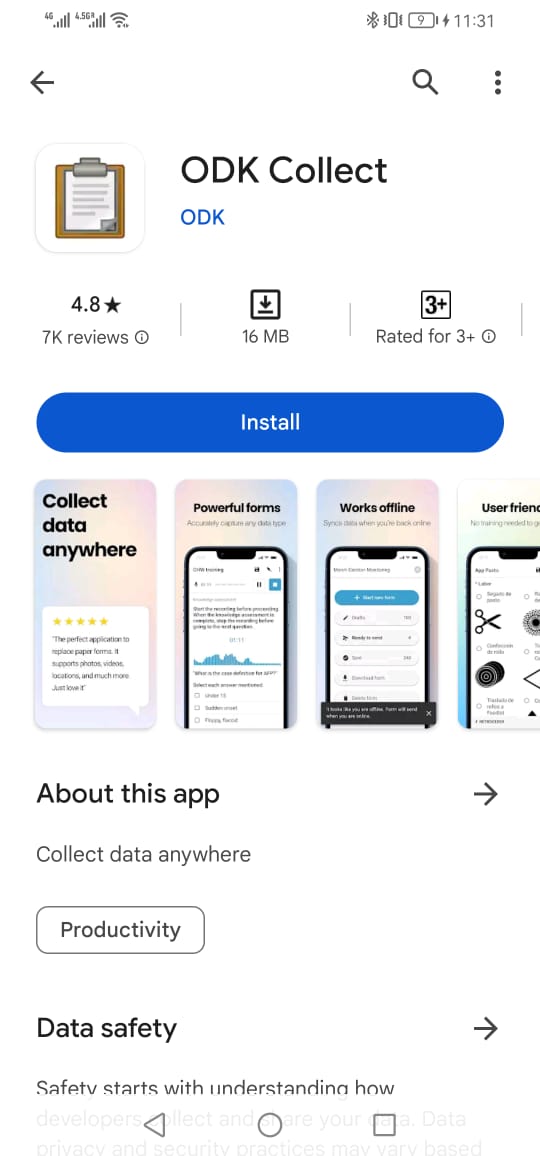 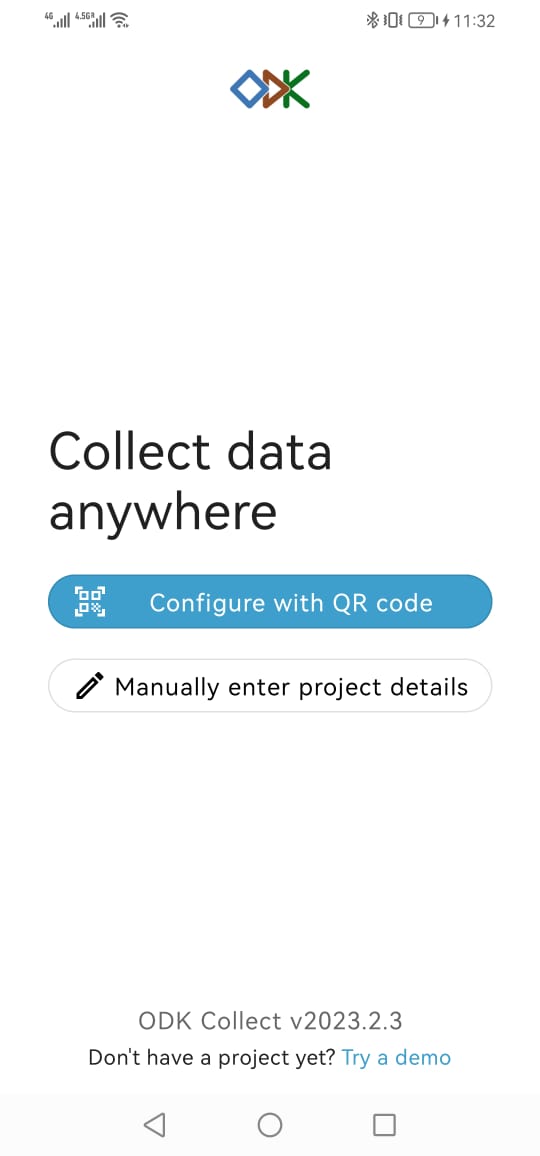 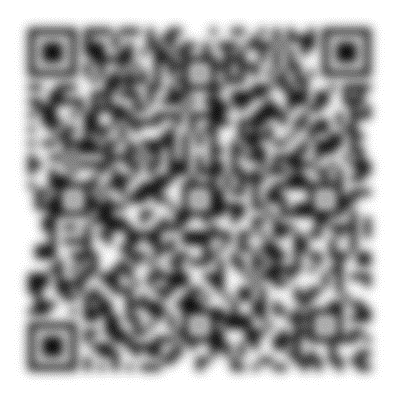 Replace this by the QR code of your example survey
ODK Build
ODK Build is a web-based, drag-and-drop service for creating forms used with data collection tools such as ODK Collect. Build is available as an online and offline tool. The online version works with modern web browser and the offline version works on Windows, macOS, and Linux.
Online: Use https://build.opendatakit.org *
Offline: Download latest release on GitHub
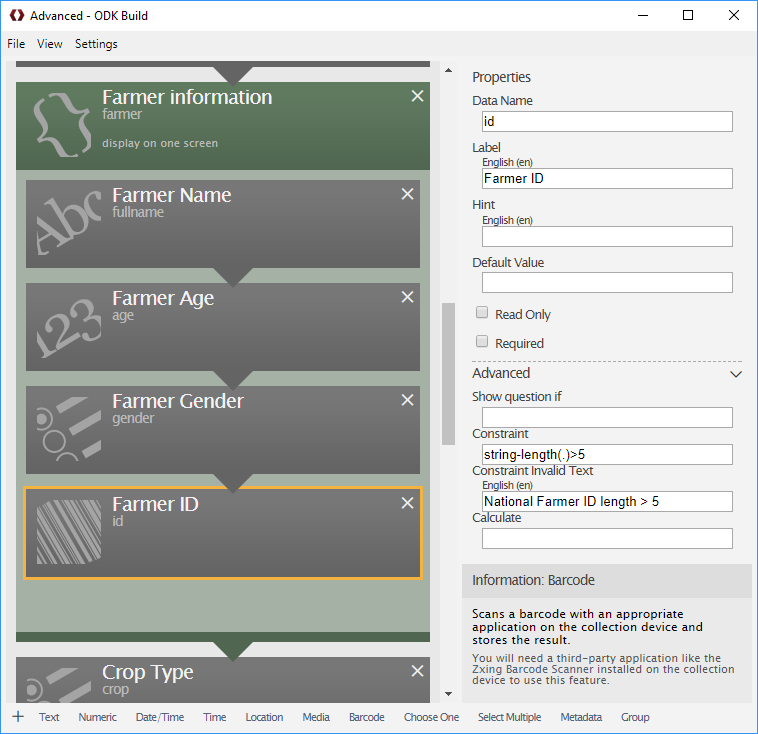 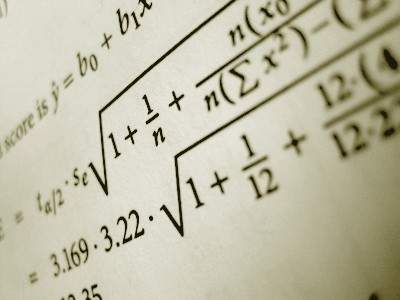 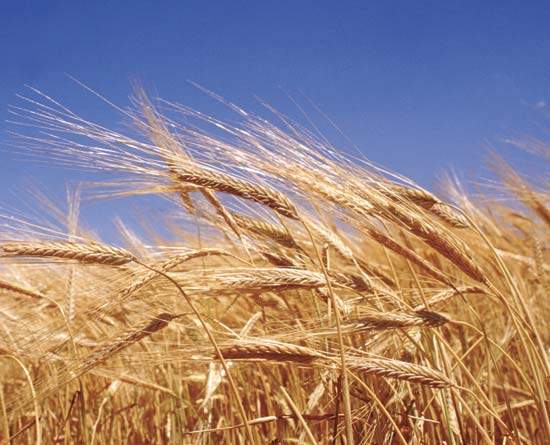 Questions?

Japanese attitude for work: 
If one can do it, I can do it. If no one can do it, I must do it.

Middle Eastern attitude for work: 
Wallahi... if one can do it, let him do it. If no one can do it, ya-habibi how can I do it?